Proselytizing
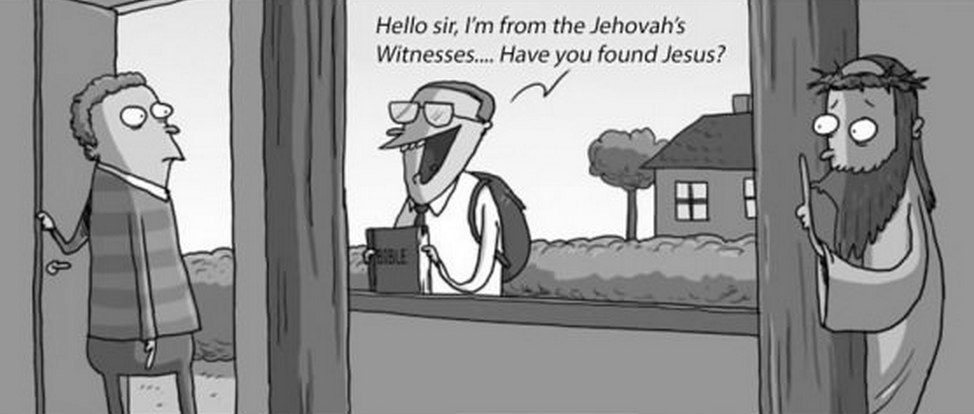 Aim: To what extent can a religion expand without coercion and force?
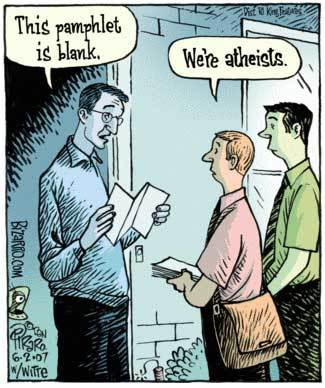 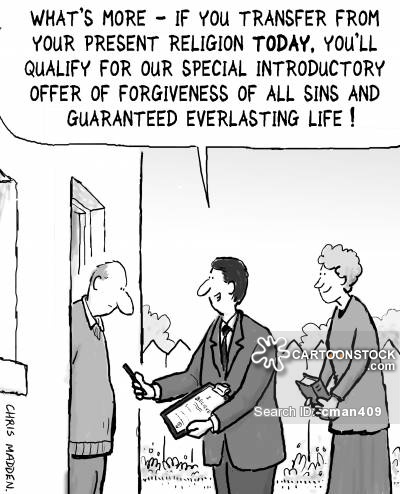 Clip of "Proselytizing"
https://www.youtube.com/watch?v=GtXSXCcgNEM

Why is this an ineffective method of converting someone to another religion?

What do you think would be a more effective method? Why?

Why is voluntary conversion more effective?
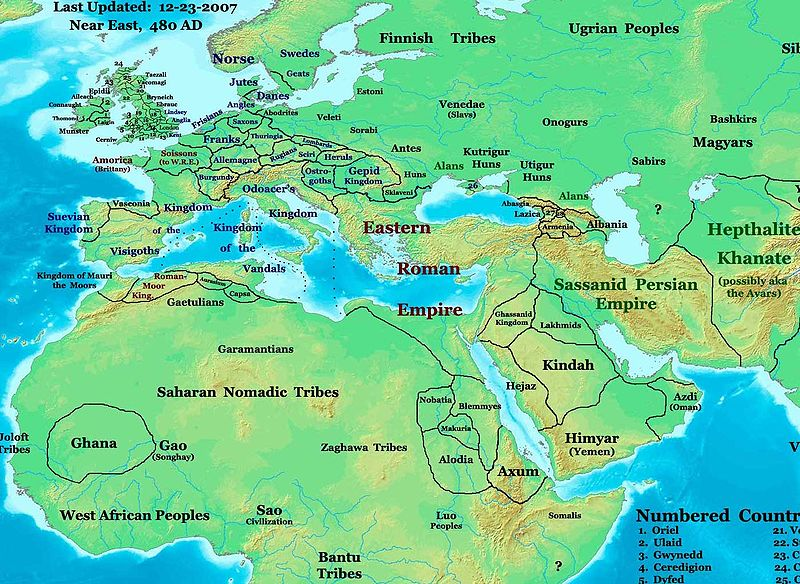 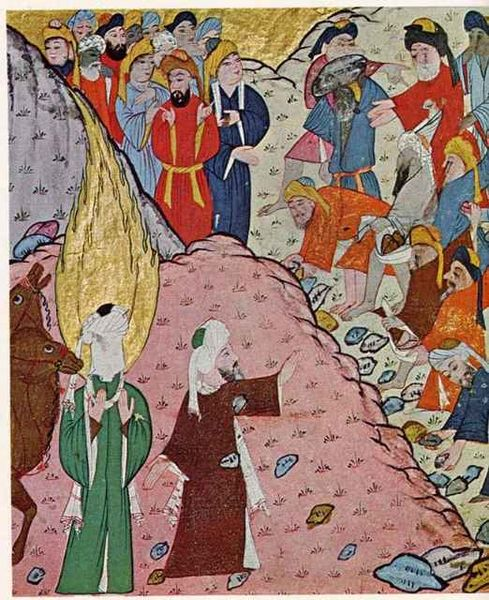 Abu Bakr saves Muhammed
Muhammed gains control of Mecca, Medina and parts of Arabia
Expansion up to 632 CE (green)
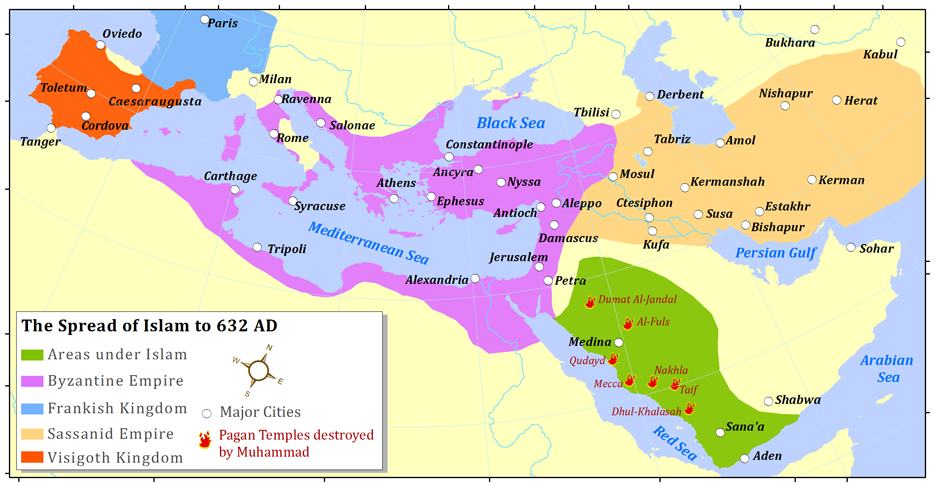 Expansion of Islam Map
Muhammad leads the umma (community of Muslims), dies 632 CE
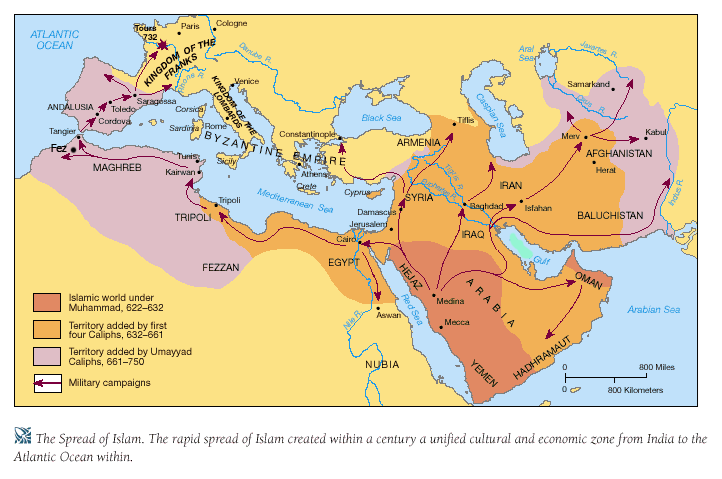 Rome’s Expansion takes 218 BCE-117 CE
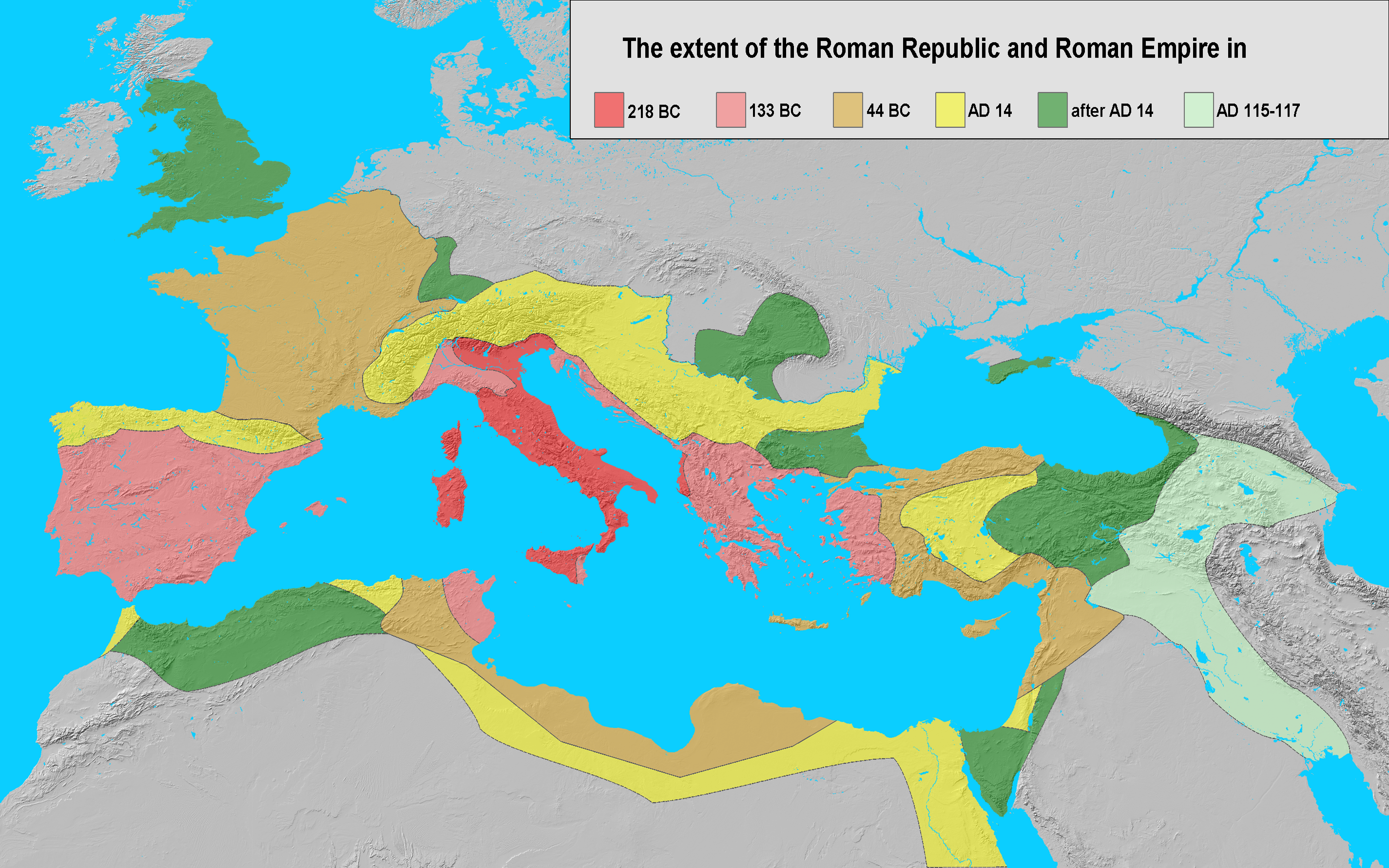 Caliphs (men who replaced Muhammad as leader of the umma) defeated Eastern Romans and Sasanian Persians
Why was it so easy?

Belief in Islam?

Divine Intervention?

Or something else?
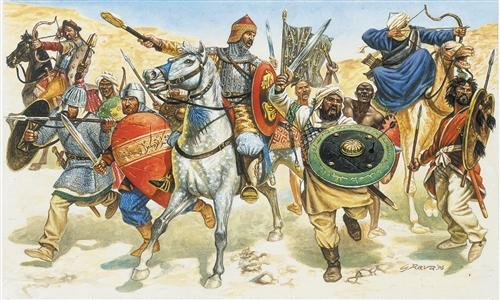 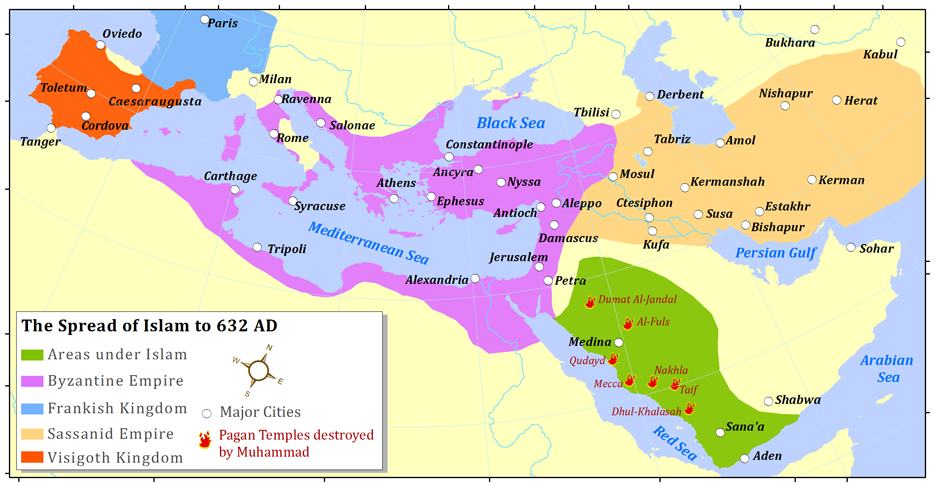 Conquered an empire->Now What?
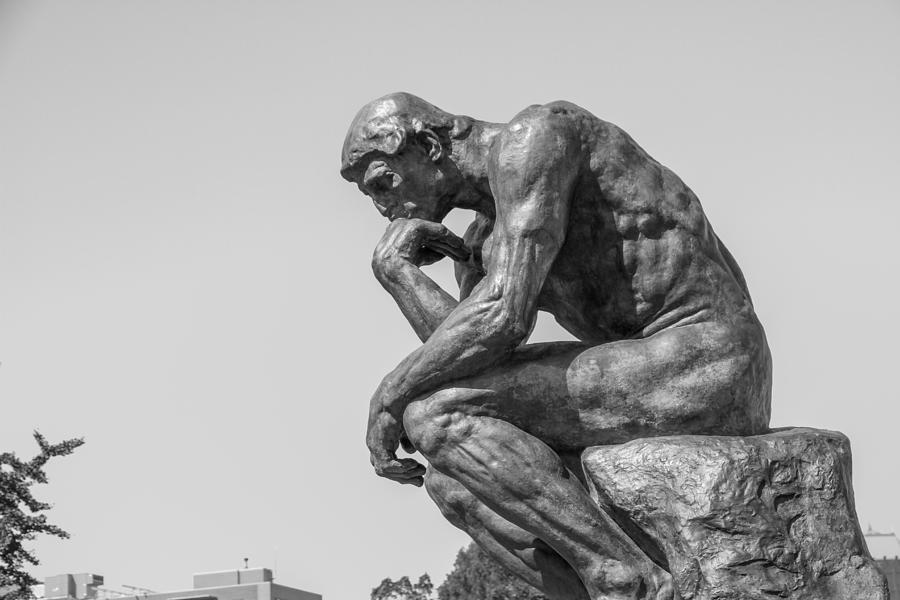 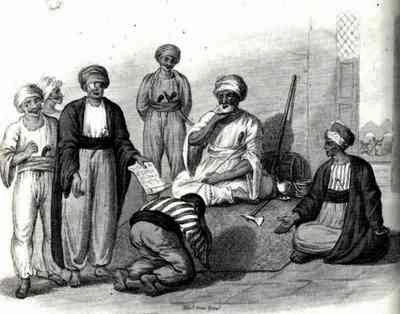 Pact of Umar
Dhimmi-non-Muslims 				    living under Muslim rule

THESE ARE THE CHRISTIANS AGREEING TO RULES SET BY MUSLIMS

Jeezdya-
SHEG 3 documents of the Arab ConquestDocument A
Document B
Document C
Final Statistic: Egypt conquered by 670 CE

50% Muslim by 900 CE: 90% Muslim by 1200 CE

Takes almost 600 years for most of Egypt to convert:
 What does this show about the Islamic conquest and subsequent conversion?
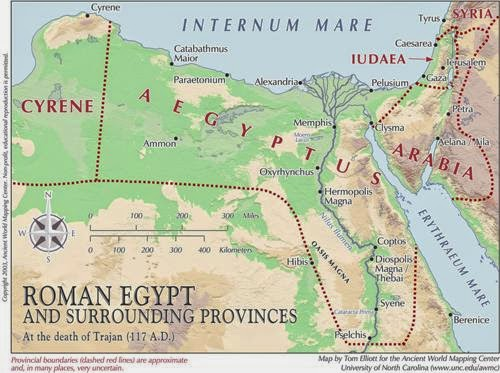